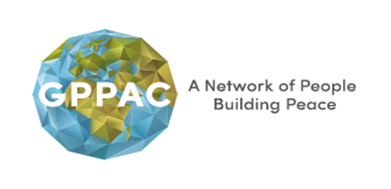 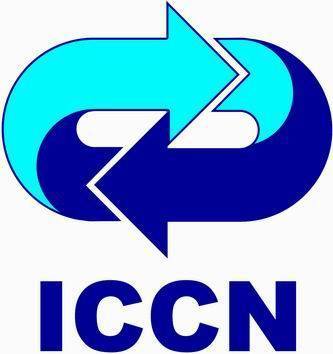 GPPAC ICCN South Caucasus Networking
September-October, 2015
Khurgada, Egypt
South Caucasian thoughts &
 Strategic Action Plan 2016-2018
Sept-Oct., 2015
Khurgada, EgyptGPPAC ICCN South Caucasus Networking Meting
Challenges for the South Caucasus:
How to inform/update and contact each other by urgent means, also how to provide firsthand information to be spreaded instead of secondhand one escalating and polarizing;
The problem of lacking solidarity in assisting/supporting/empowering each other (on a personal and organizational levels as well);
Decentralization of resources/power is crucial: there is a problem of grouping activists and famous journalists in capital cities of our countries in the region;
non- recognition of a country;
Restriction and control of media representatives with regard to factual war, growth of self-expression, blocking democratization;
Madrid Principles approach under the Minsk Group: returning territories, returning refugees - package for resolution vs.  stage approach for resolution of conflict;
Influential processes: Constitutional Reforms in Armenia challenge for Nagorno Karabakh Republic;
Influence of RF on region;
Threats upcoming from ISIS;
Influence of AA DCFTA Georgia-EU on economic stability of the region;
Devaluation of national currencies;
Abolishing talk shows in media sources;
Upcoming elections are used for examining media sources;
Challenges for the South Caucasus: (continued)
Donors focus is moving out from the region and CS is left under Governments ‘eyes’;
Different economic-political frames and factors influences and possible clash: EE DCFTA vs. EEU;
Forced strategy for CSOs to work under Networking – insisted and supported by donor communities and weakening individual NGO institutional development. 
The work under networks more fore task force approach of one issue rather than CS development; lowered expectations from donor’s community towards CS;
Constitutional reforms for visible decentralization is used for prolonging powers of presidents/rulers of countries (Armenia, Georgia Azerbaijan)
Mass Social protests are mobilizing societies, raising self-esteems of nations but is not influencing the political agenda;
International situation and circumstances  and the image of enemy are used by governments for excuses instead of internal development and democratization;
Agreements of RF with Abkhazia and South Ossetia – hot internal discussions and political crisis;
Les effectiveness of public diplomacy, e.g. ignorance of South Ossetia by the West (and Georgia, which is understood as a Western stakeholder);
Legislation that affects any type of activities of CSOs in Azerbaijan and South Ossetia;
Isolation of South Ossetia, the only International organization is operating there is the International Red Cross;
The Law on Occupied Territories of Georgia;
Black and white approach in Azerbaijan: Expected Constitutional Reform means that Parliamentary System will replace autocracy;
Upcoming (in November) Elections in Azerbaijan;
Media sources are controlled, brainwashing is continued; from opposition only Meydan TV from Berlin and internet media are used;
Corruption as  #1 and conflict (Karabakh) as #2 are influencing Azerbaijan;
Indifference of electorate;
Referendum and need in referendum is used for postponing negotiations with regard of conflict resolution;
Tourism replaced with negotiations from the governments;
Hardening in religion is caused by the need of getting rid of politics and engagement in social-political life;
“Impact of different and polarized Integrational processes on South Caucasus”
Common topics for the South Caucasus:
No full Transparency of Governments yet;
No civic engagement in public broadcasting and Media in general;
Public Broadcasting to approached by HR, providing litigation and court easy access information;
Access to information, on a legal base and as an implementation mechanisms vs. ‘closed officials’;
Weak litigation, less cases of judgment in the field of conflict and peace building;
Solidarity among journalists vs selective approaches and labeling;
Social networks – envisaged as an window of opportunities strengthening Civil Society challenged with contr-and negative use by regime/pro-government supporters;
The law against discrimination – the regional impact;
There is a tendency of centralization of CS by means of NGO networking; regional approach is weak;
More diverse work is needed with youth under regional approach;
Process of marginalization of political institutions (political parties) is developed and impact growing;
More Court Cases are needed to disseminate blackmailed journalists judgments; 
Human dimension and personal contacts to be approached while discussing regional  reports, cooperation to be more developed among CSs; 
Decentralization is needed by all means;
Upcoming Elections in Azerbaijan will be not observed at all, all international organisations are closed there;
Civil Society is critical towards the Government of Azerbaijan only for Karabakh;
Negative Impact on the South Caucasus Region:
Closed Borders;
Corruption; total corruption is followed by aspirations to get/come into the power as an only feeder; illegal power; 
ISIS;
Closed (not transparent) Governments;
Militarization of the societies;
Migration;
Illegal governments;
Monopoly;
Isolation;
Economic crisis;
RF; Russian interests in the region;
Positive Impact on the South Caucasus Region:
CS; Engagement of CS in decision-making;
Development of Civil Society Institutions;
Donor community interested in the region;
no positive impacts;
Cooperation: economic ties; human relationships;
Our Possible Input:
we are alive;
to agree on common priorities;
face to face contacts between conflict parties representatives;
to support citizens in their fight against the unpredictability (outrage) of the judicial and executive branches;
tolerant approach in conflict resolution;
unify and exchange of communication resources;
Interethnic cooperation.

As a result of small groups (4) work and their presentation we got the final document describing the joint common strategy of fork for further years 2016-2018:
Strategic Action Plan 2016-2018
4 Strategic Priorities were selected out of 33 challenges facing the whole region of South Caucasus:
Regional Security and National Securities in South Caucasus;
Human Rights in South Caucasus – development of Democratic Institutions;
Free Mass Media and access to the information;
Impact of integrational processes.

Regional Security and National Securities in South Caucasus - Provision of possible contribution of journalists to it through active cooperation with SCOs
Threat
Threat: renewal of the military actions in the conflict zones and boosting hatred through mass media means;
Promotion of peacemaking journalism in the region; 
Fight of journalists against myths and stereotypes set deeply around the conflicting nations;
Development of the general ethical code for journalists from South Caucasus (Establishment of peacemaking journalists network);
Information exchange will support the working process of the colleagues based on peacemaking journalism standards;  
Increased responsibility in front of the colleagues;
Eradication of the Language of Hatred;
Development of the documents/materials referred to the problematic issues prepared by the colleagues representing the third (neutral) party.
Impact of different and polarized Integrational processes on South Caucasus
Challenges
Weakening of sovereignty;
Threat to lose identity ;
Economic dependence;
Military and political dependence;
Migration.
Action Plan:
To conduct Research to identify positive and negative sides of these challenges;
Discussion about the research results on a different stages;
Lobbing legislative initiatives ;
Creating Caucasus informational resource, organizing press tours.

Under the discussion the main issue was radically different geo-political approach of Georgia via signing EU-Georgia AA DCFTA. 
That’s why participants considered Georgia as a part of the West.

At the same time it was indeed underlined that these radicalization of different economic ties are already and will have more negative impact on the region and interested parties will (as usually) use already exited conflicts through their escalation in order to influence particular profile of power division.
Human Rights
(Through Development of the democratic institutions)
CSOs engagement in effective Monitoring Activities:
Mass Media;
Judicial and legal bodies ;
Civil Institutions, civil society;
Legislation;
Jails;
Education of the targeted groups (NGOs, Mass Media Means, civil servants, youth etc.) through the trainings, TOT, Roundtable Workshops, etc.
Cooperation with Mass Media Means, civil institutions and with the government to increase the responsibility in the field of human rights protection.
Collaborate with different religious and international organizations in order to learn more about the methodology and practice on how to protect human rights and develop democratic institutions 
Creating coalitions and networks and developing collaborative projects in order to share knowledge and experience
Improve electoral systems
Improve quota policy for women, youth and so on.
Educate and involve all groups of society (women, youth and so on) in the decision making process on local, national and regional levels.
Fight with stereotypes
Strive for cooperation with ombudsman and human rights organizations on the subject of human rights
Free Mass Media and access to the information
Increasing role of mass media and CSOs; 
Legislation;
Pass the laws that will guarantee freedom of speech, free access to information and funding. Advocating these processes. Creating press (media) ombudsman institution;
Access to the new ways of spreading information, media in the Internet;
Joint projects on peace spreading;
Advocating and monitoring, involvement civil society in the process of monitoring;
Creating Groups, forums, personal meetings;
Education, trainings;
Campaign to protect journalists.
Summary
As a summary of all discussions we would like to provide several directions under which the common approach was attracted: 

media, communication, alternative sources and tools to be revolved for effective de-isolation of peace and peacebuilding approaches in the region; 

b) ‘foreighn’ and/or international factors influencing (are used) on more escalation rather resolution of local tensions, crises, e.g. incompatibilities among DCFTA and EEU, etc.; 

c) personal contacts and its’ developing perspectives remain for better equipment of  youth, journalists, CSOs  in forming their effective non-violent and tolerant attitudes transforming their behavior; 

d) human rights – eclectic dimensions and incompatible among legislation and law implementation practices are followed with quazi and faked ‘guarantees’ for the right to access basic HR equally.
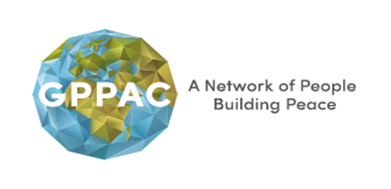 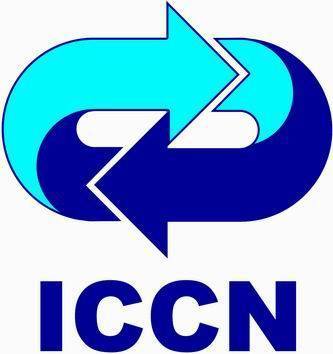 GPPAC SCNetworking participants; Khurgada, Egypt, 2015
Thank you for your attention!